group systems & Qualifya journey through changeDan Eveold mutual
1
About Me
Business Information Systems @ Solent University

Business Systems Analyst @ Chemring Countermeasures

Test Analyst @ Skandia UK

Business Analyst @ Old Mutual - Group Head Office
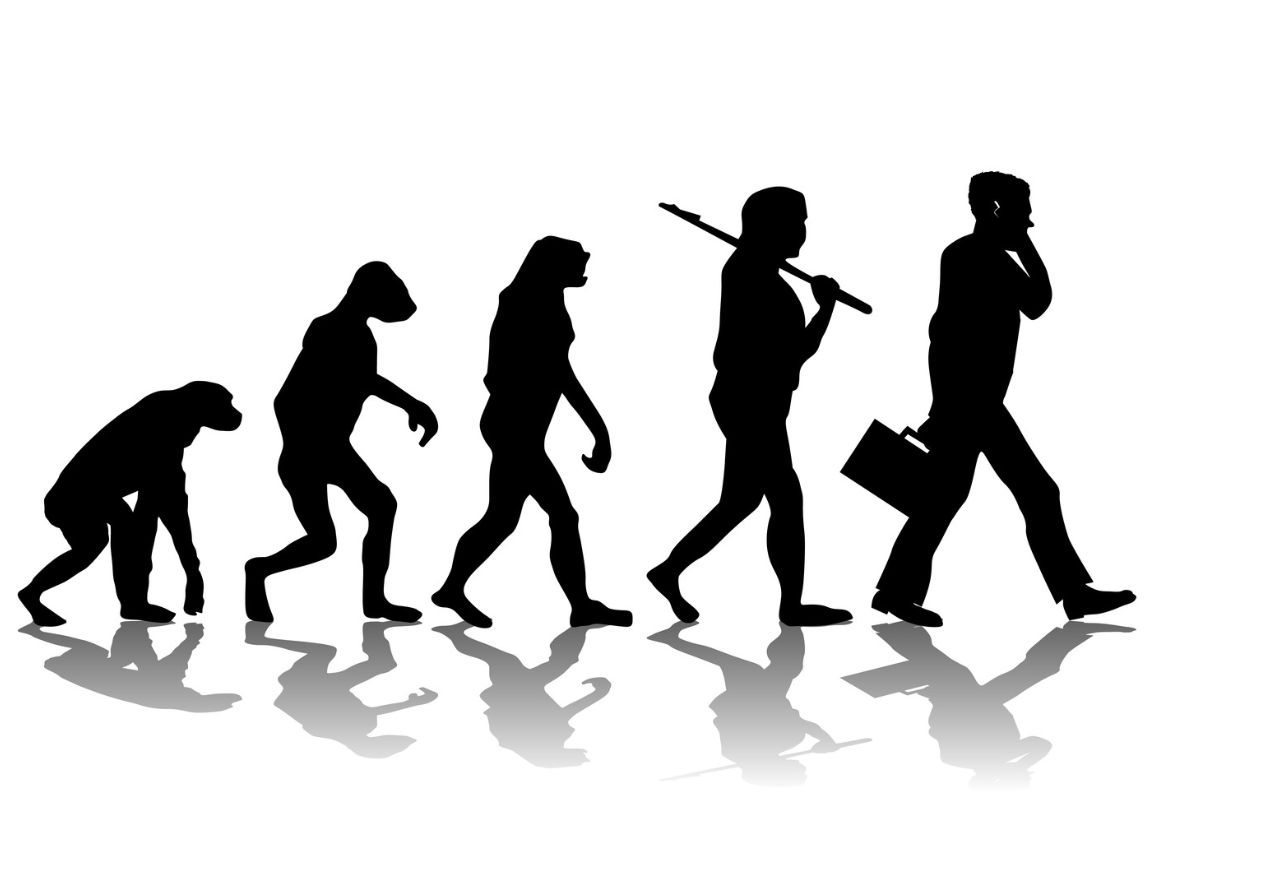 2
my team – group systems
Shared services to the group

Projects and business as usual

Providing end to end change

Recently unified teams



“Group Systems, providing IT solutions that enable GHO and the Global Business to reach their goals”
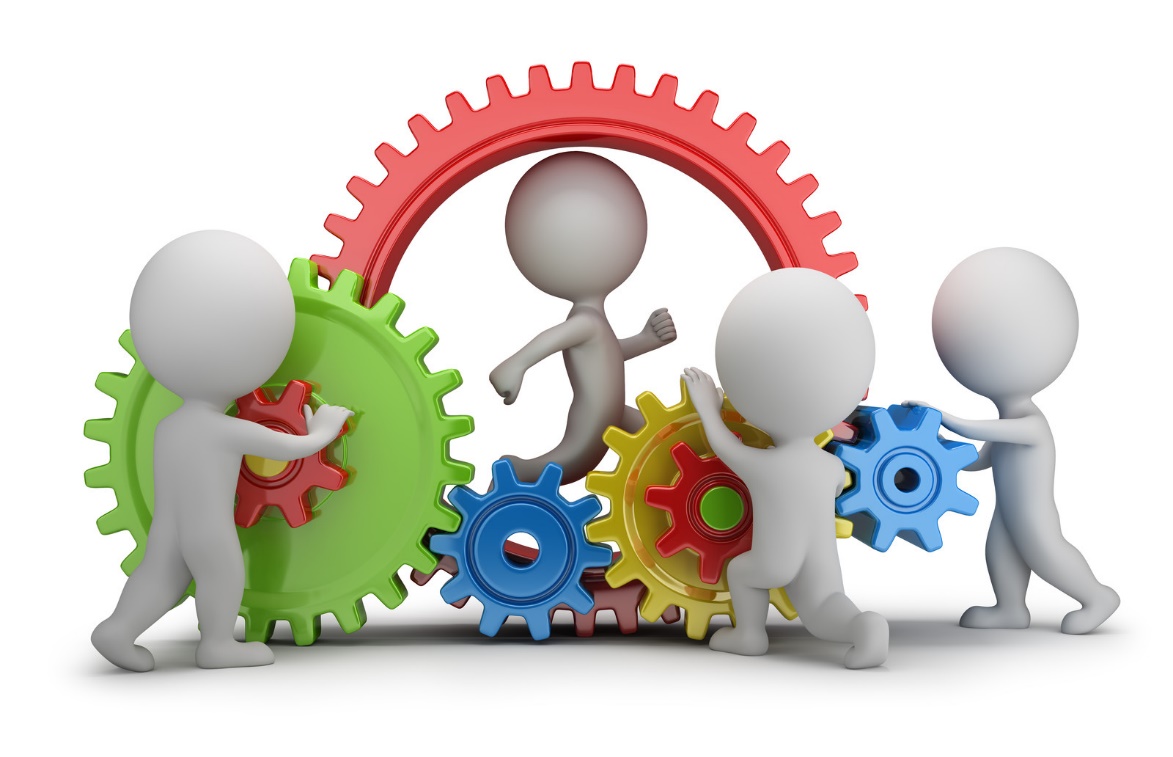 3
controlled change
Consolidate multiple tools used within the SDLC

Escape spread sheet shackles

Improve audit trails – Data Control and Governance

Controlled SDLC workflow ‘plumbing’
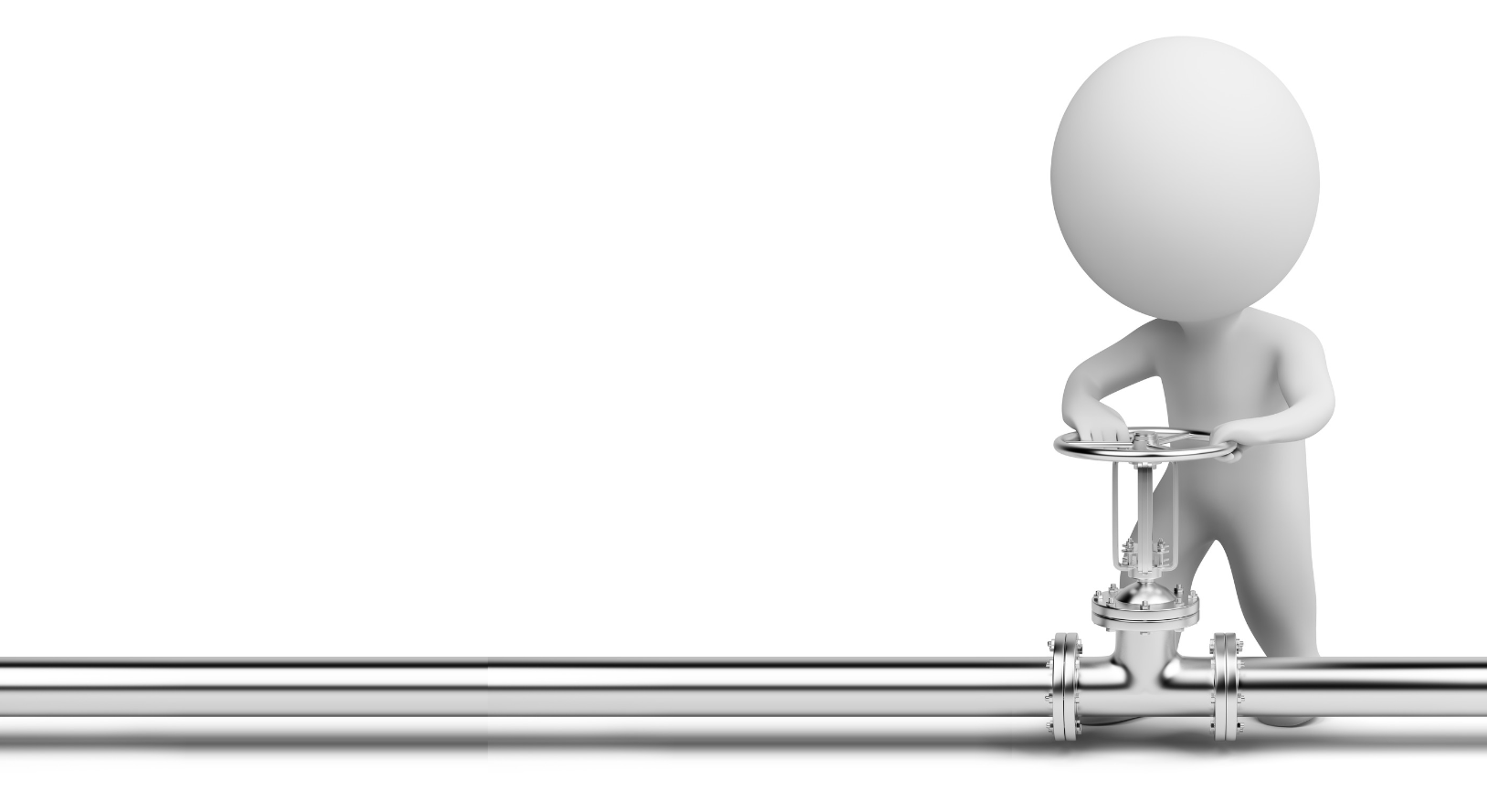 4
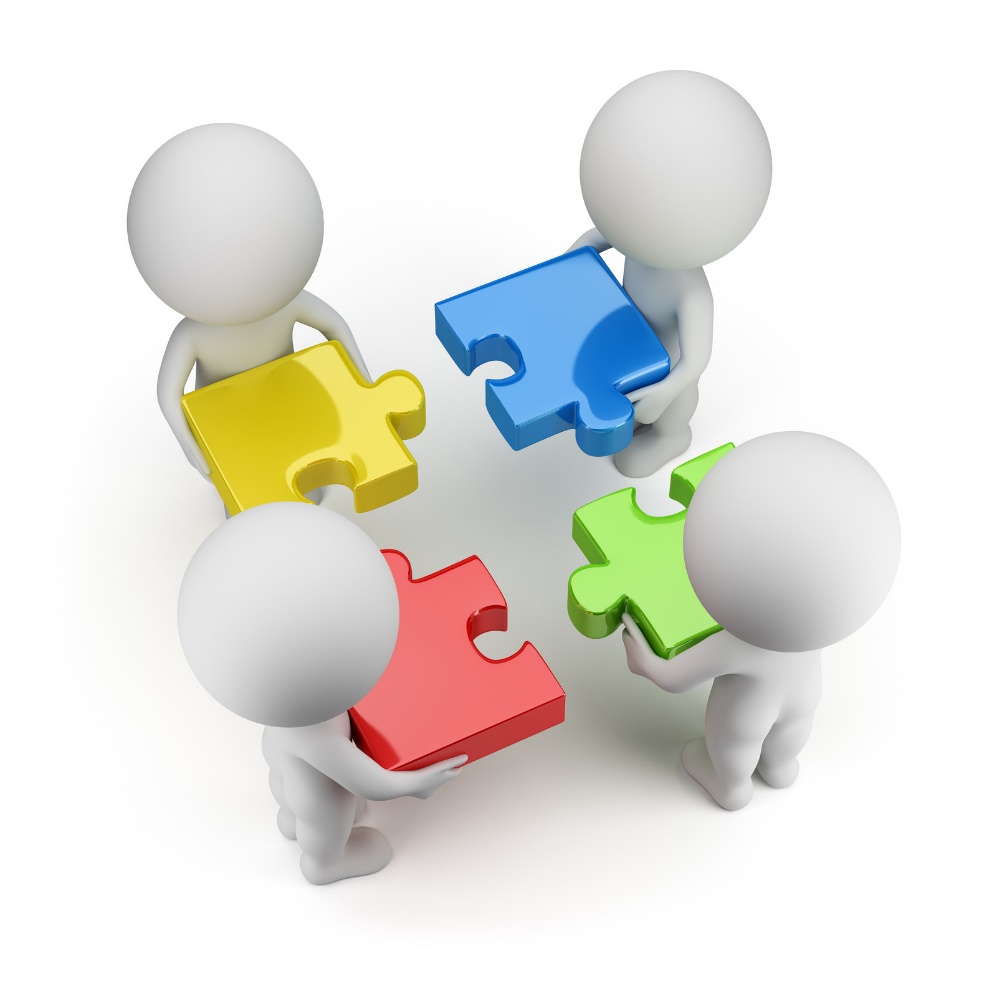 Solutions
TestDrive for automation testing


TestDrive Assist for manual testing


Original Software Animation for user documentation


Qualify Application Quality Management as a complete SDLC management package
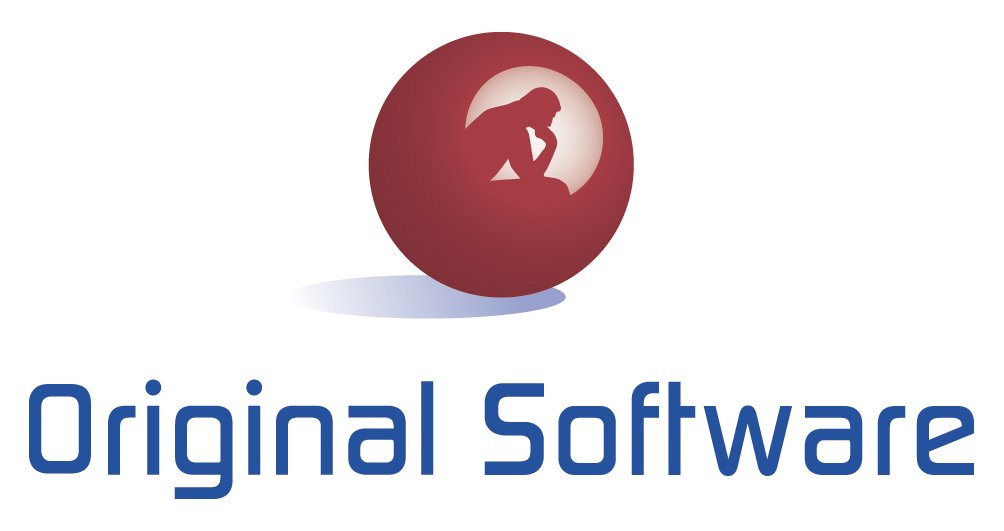 5
Qualify
Fully Configurable - Entities… Relationships… Workflow

MI Dashboards

Web & Client Access

External Data Sources

Electronic Attestation

Controlled Security
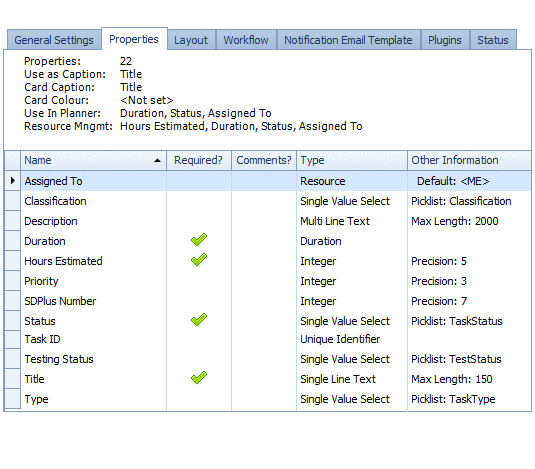 6
challenges
Agreement on ‘Application Model’



Parallel Pilot - Business As Usual



Cultural change
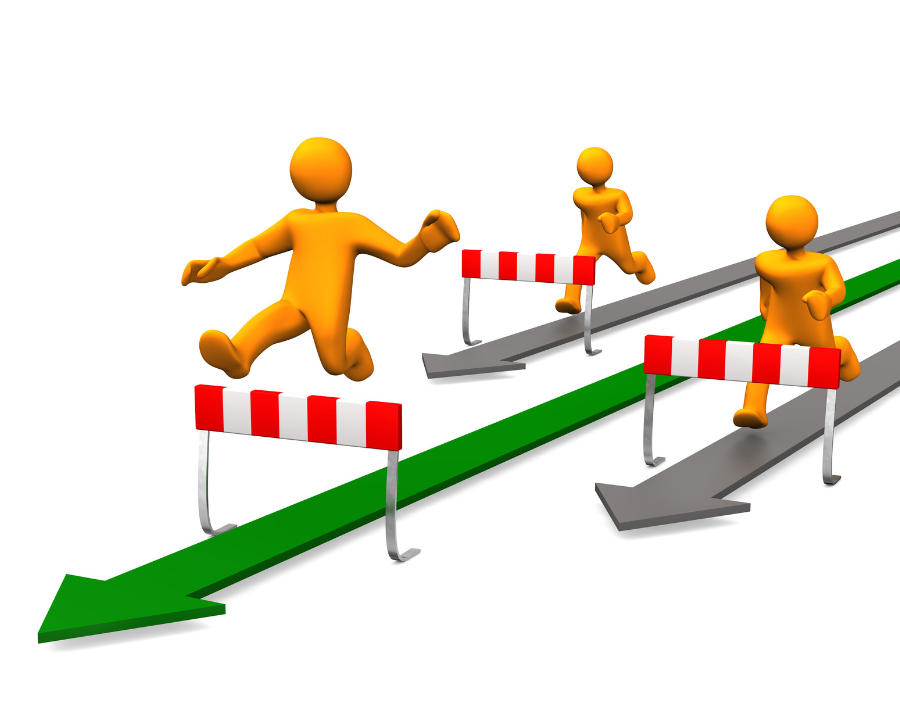 7
benefits
Centralised Management for Project, Change, Testing and Defects


Ability to evolve workflow rapidly with the business’ needs


Timely and Accurate Management Information


Effortless audit trails
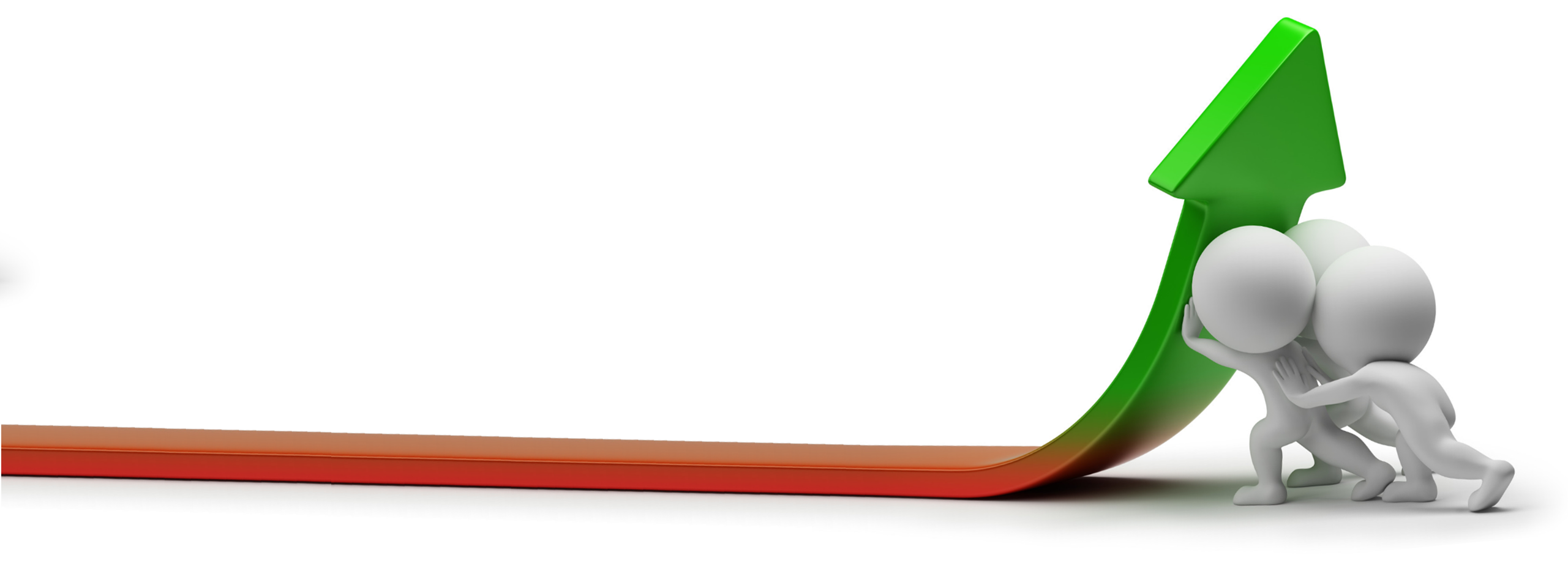 8
future
Implement Resource Management module	

Extend workflow scope

Continue to overcome cultural challenges
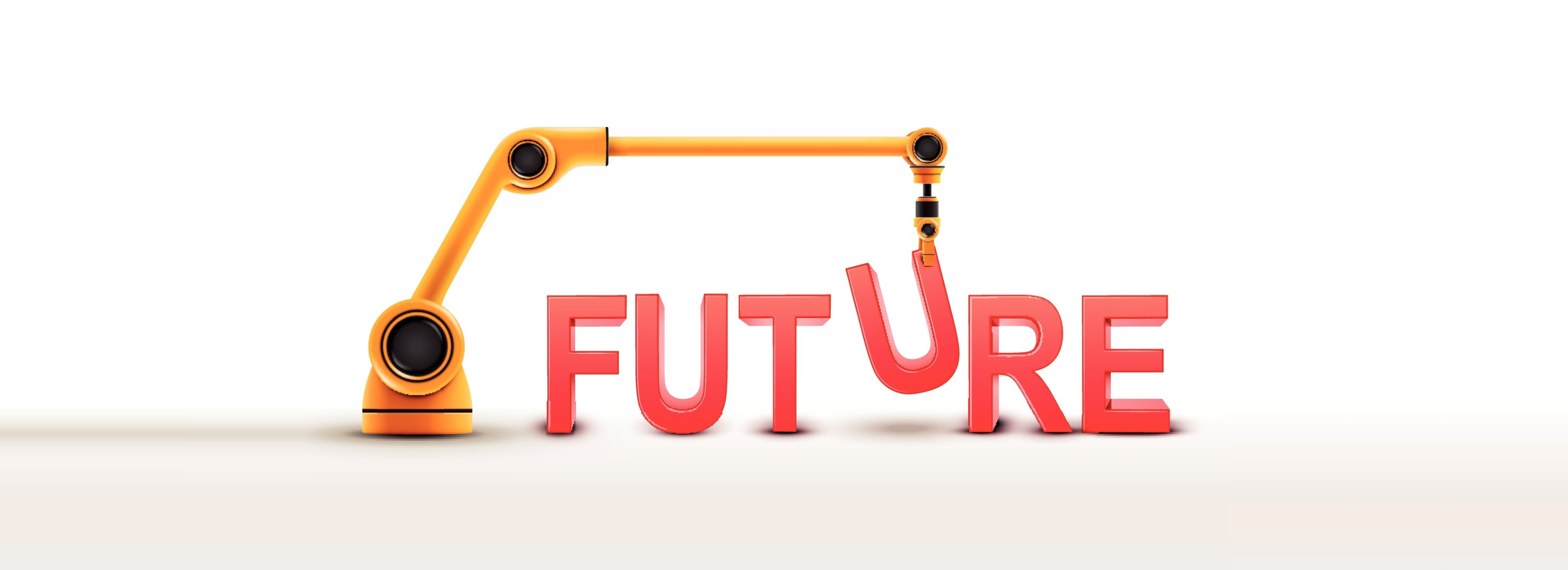 9
Summary
Economically compatible solution delivered


Great training and support from Original Software


Increased efficiencies and improved reporting


Group Systems management is happy!
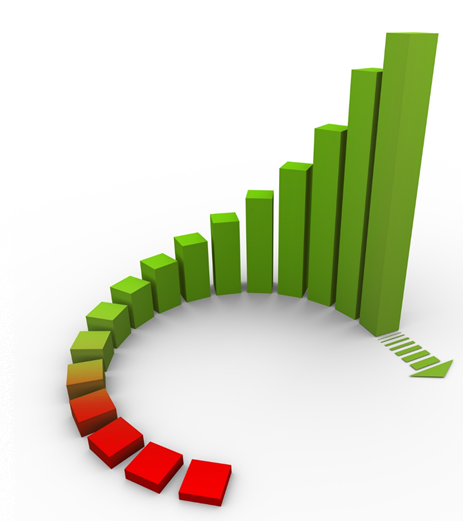 10
Want to know more?
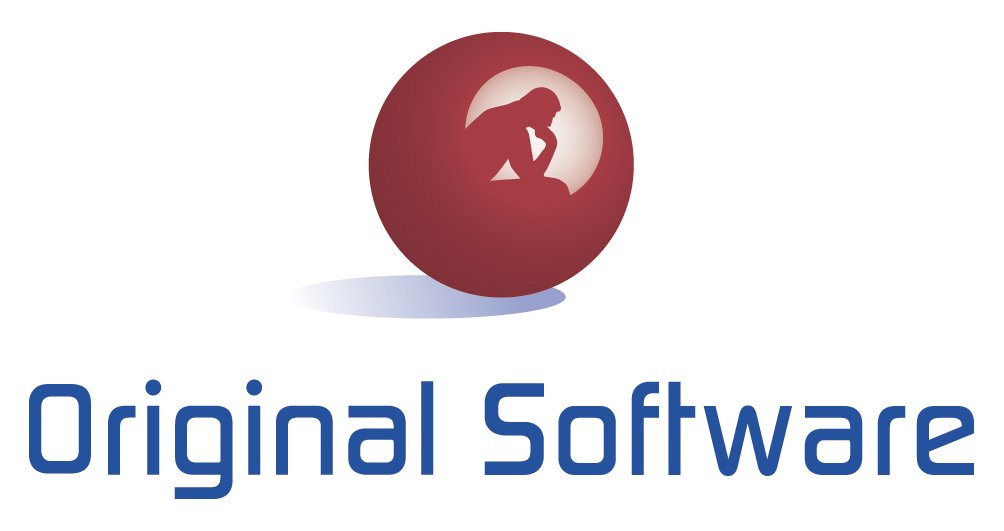 11